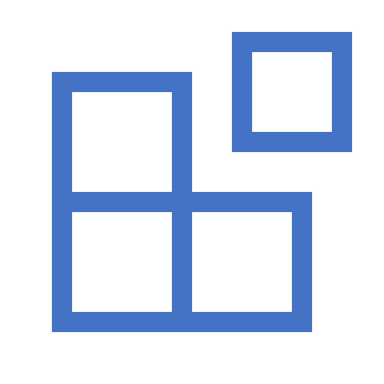 Bellevue Beginnings
Health Benefit Information 
for New Hires
Benefit Online Enrollment System
Connect2MyBenefits
Health Plans Offered
Who is Eligible?
When You Can Enroll
Medical Terms to Know
Medical: Kaiser Permanente Features
Medical: Kaiser PermanentePlan
Medical: Premera Blue Cross Features
Medical: Premera Blue CrossChoice Plan
Medical: Premera Blue CrossCore Plan
Medical: Many Ways to Get the Care You Need
Choose the Right Plan for You
Dental:  Delta
Dental:  Willamette
Vision: VSP
City Provided Life and Disability
Voluntary Life/AD&D Benefits
Flexible Spending Account:  Healthcare
Flexible Spending Account:  Daycare
Employee Assistance Program (EAP)
Beneficiaries for Life and AD&D
Action Item To Do List
Mobile Apps
Gallagher Benefit Advocates
Benefit Carrier Contacts
Human Resources Contacts
Contents of Bellevue Beginnings Health Benefits Packet
Need more help?